模块一   畜体基本结构认知
项目一    细胞认识



任务三      显微镜构造使用与保养
教学目标
1.了解显微镜构造
2.掌握显微镜使用与保养方法
3.会利用显微镜观察器官组织结构
一、目的要求         了解显微镜的构造，掌握显微镜的使用方法和保养方法。二、材料和设备       显微镜、组织切片。三、方法和步骤（一）显微镜的构造  
普通生物显微镜包括机械部分和光学部分。
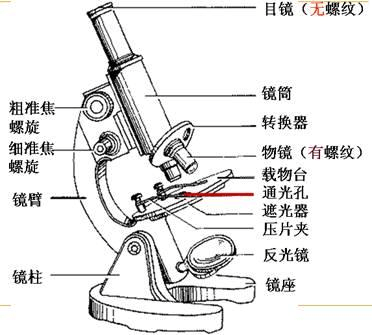 （二）显微镜的使用方法  
1.显微镜的取用、 搬动和放置：轻取轻放 
2.对光：物镜、光源、对光孔成三点一线，光线强弱适当
3.观察切片：先低后转高，先降后升、先降后顺转、先粗后细
（三）显微镜的保养方法
1.用完显微镜后，取下切片标本，旋动转换器，物镜呈八字形叉开，降低载物台下移，绸布包好显微镜，放入箱内。
2.用擦镜纸擦净目镜或物镜的灰尘，禁用口吹或手抹。
3.切勿粗暴转动粗、细调节器。
4.切勿将显微镜置于日光下或靠近热源处，干燥保存。
5.不要随意弯曲显微镜的活动关节。
6.不许随意拆卸显微镜任何部件。
7.切勿用酒精或其他药品污染显微镜。
8.用擦镜纸油镜，二甲苯擦去镜头、标本的油液，再用干的擦镜纸擦。
复习思考题

1.对图标识显微镜各部位名称。
2.简述显微镜使用与保养方法。